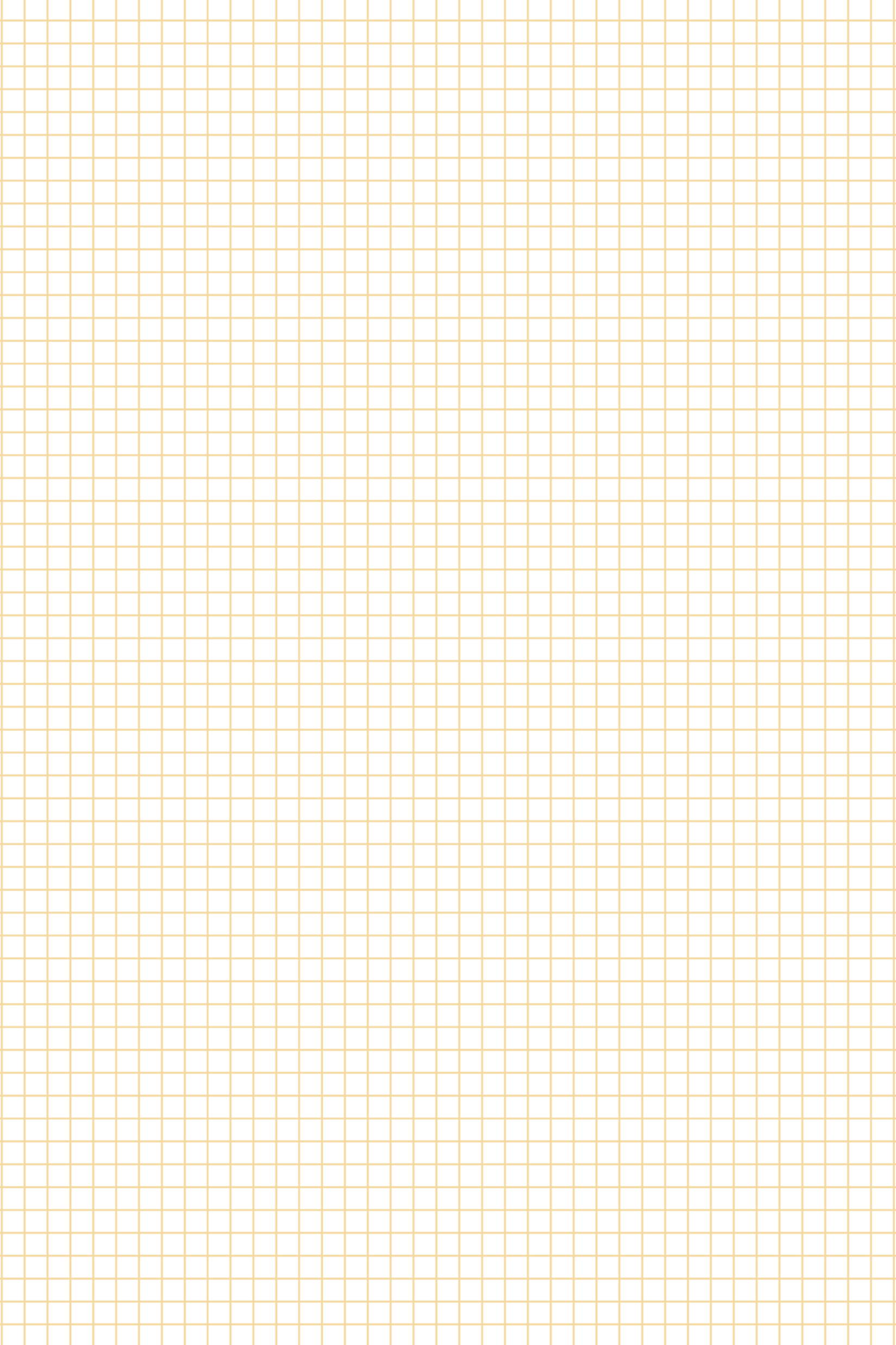 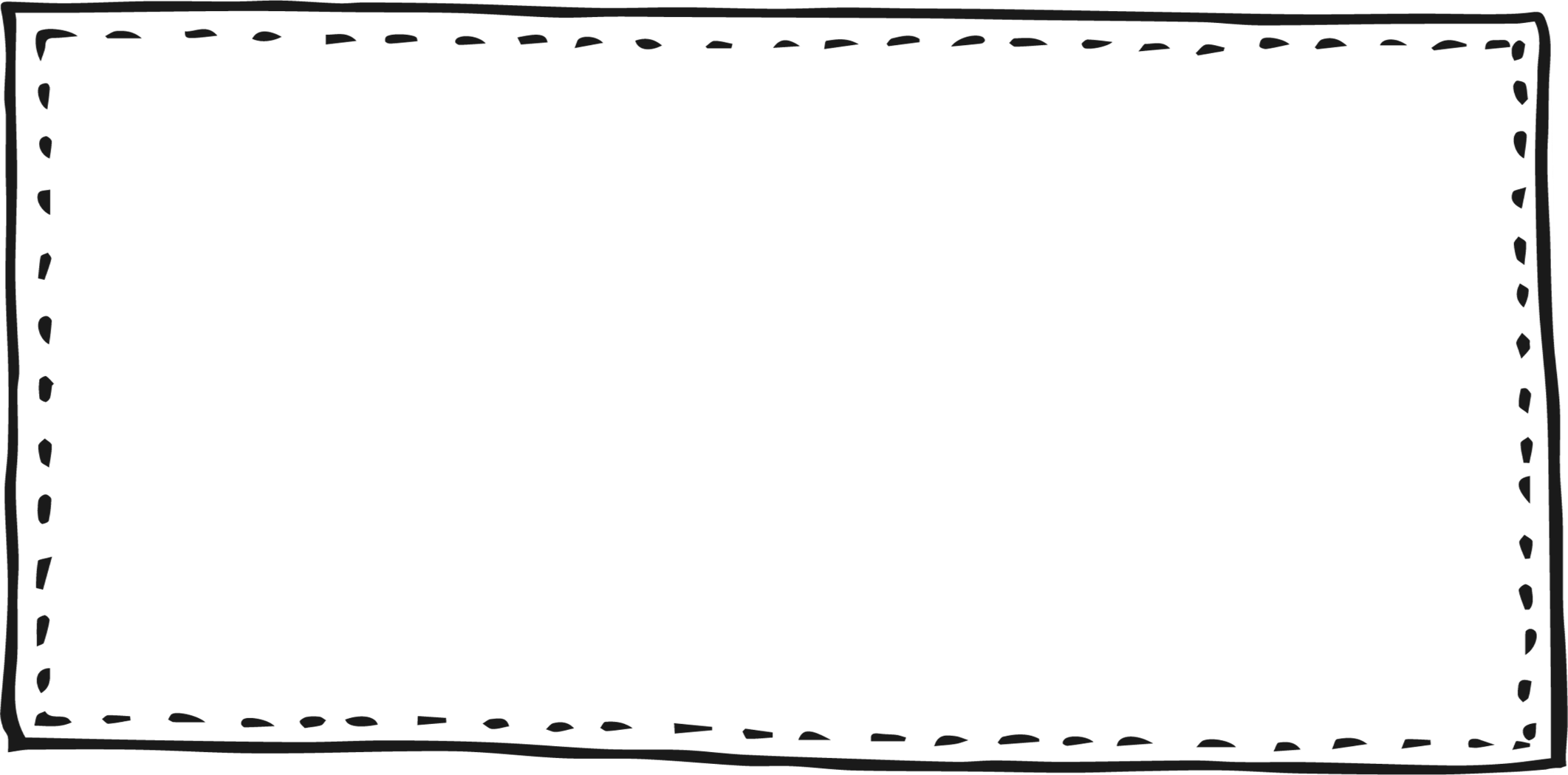 Nghe kể:
Chó đốm con và mặt trời
Lắng nghe 
và ghi nhớ
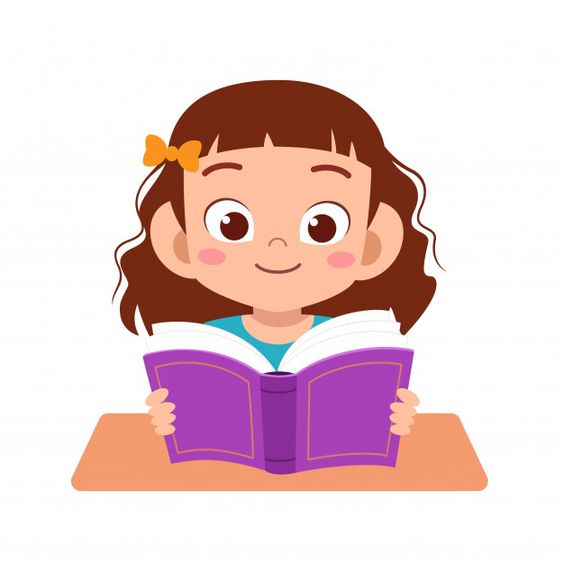